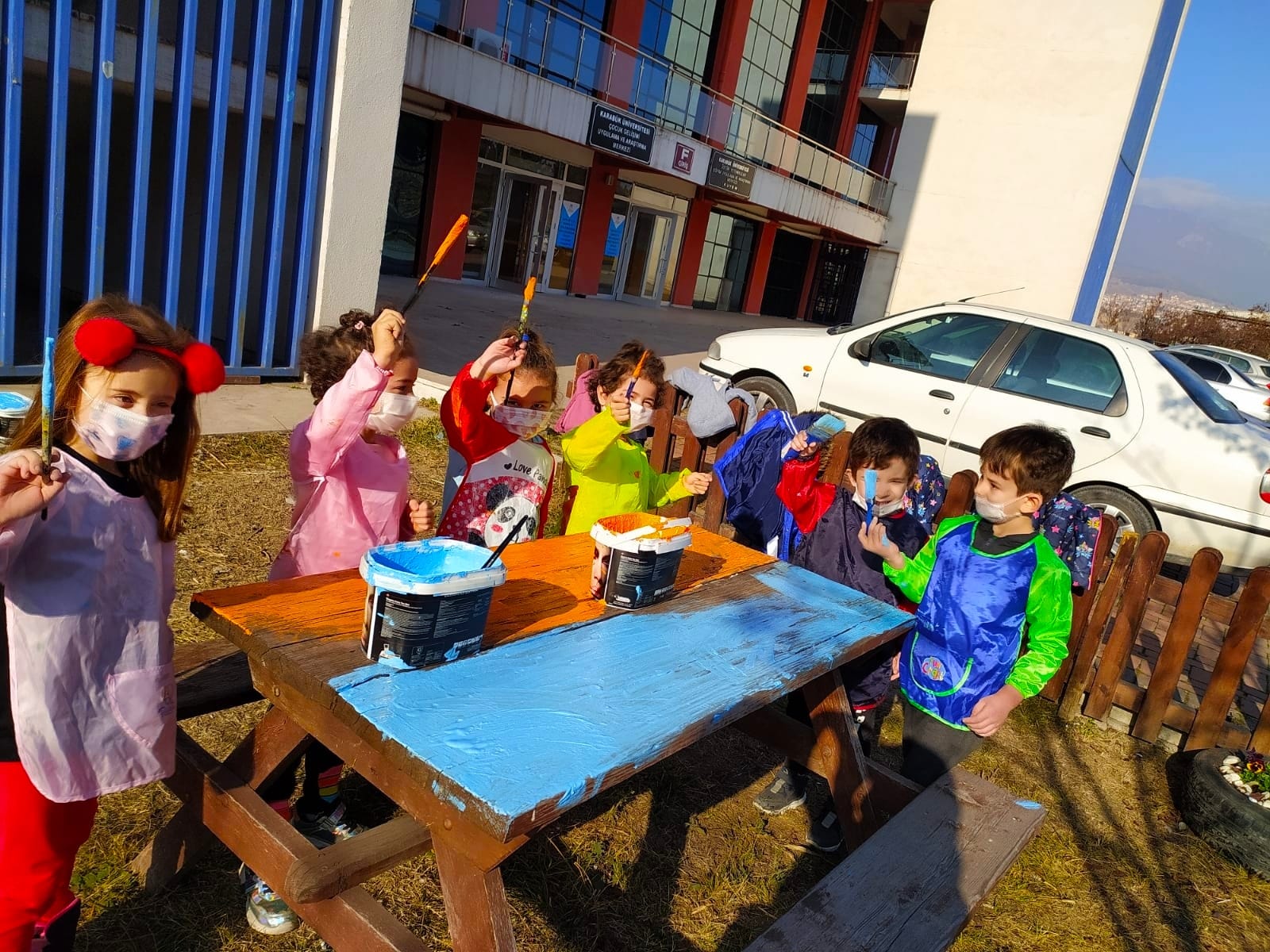 OKULUMUZUN BAHÇESİNİ GÜZELLEŞTİRİYORUZ
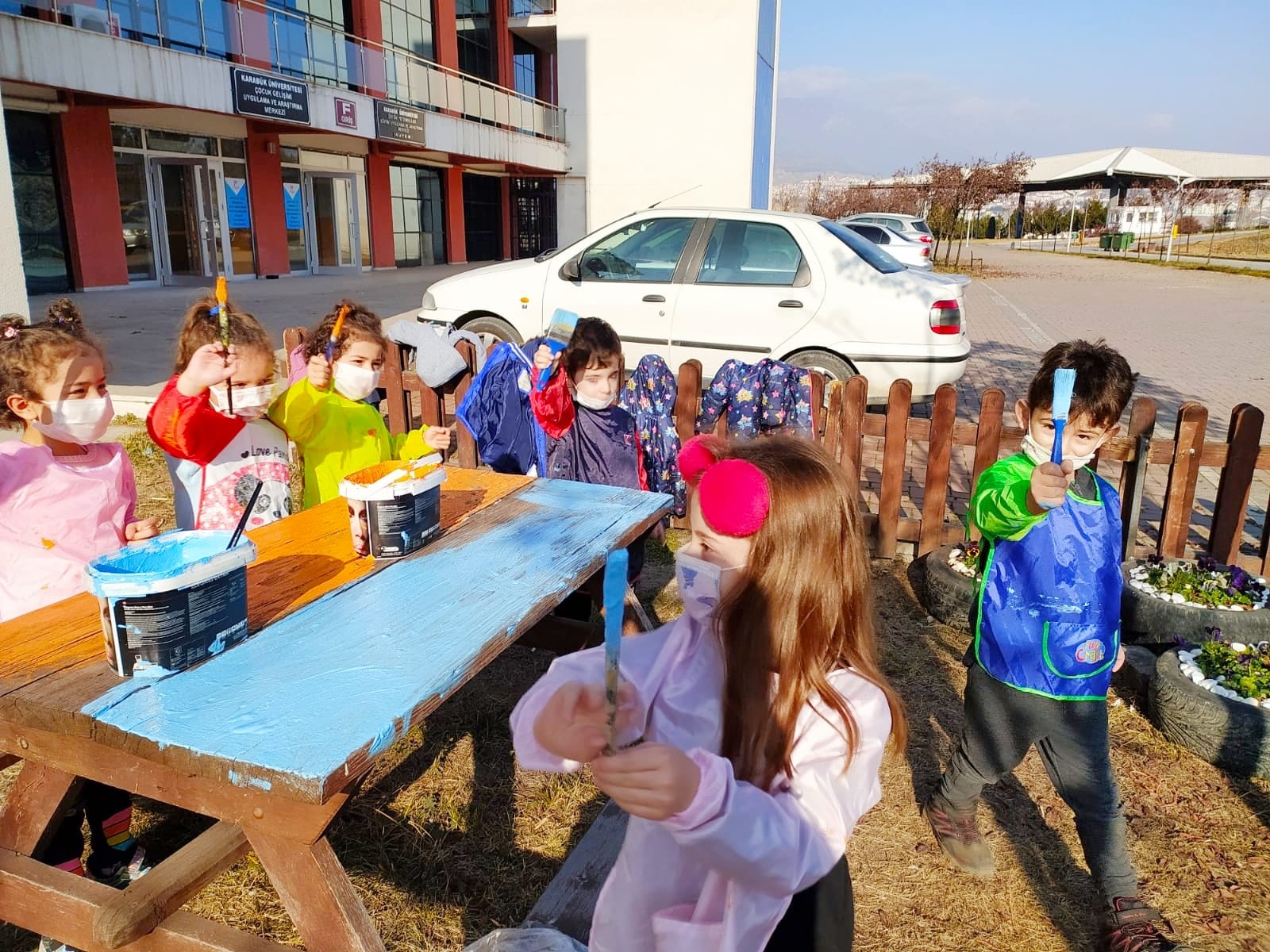 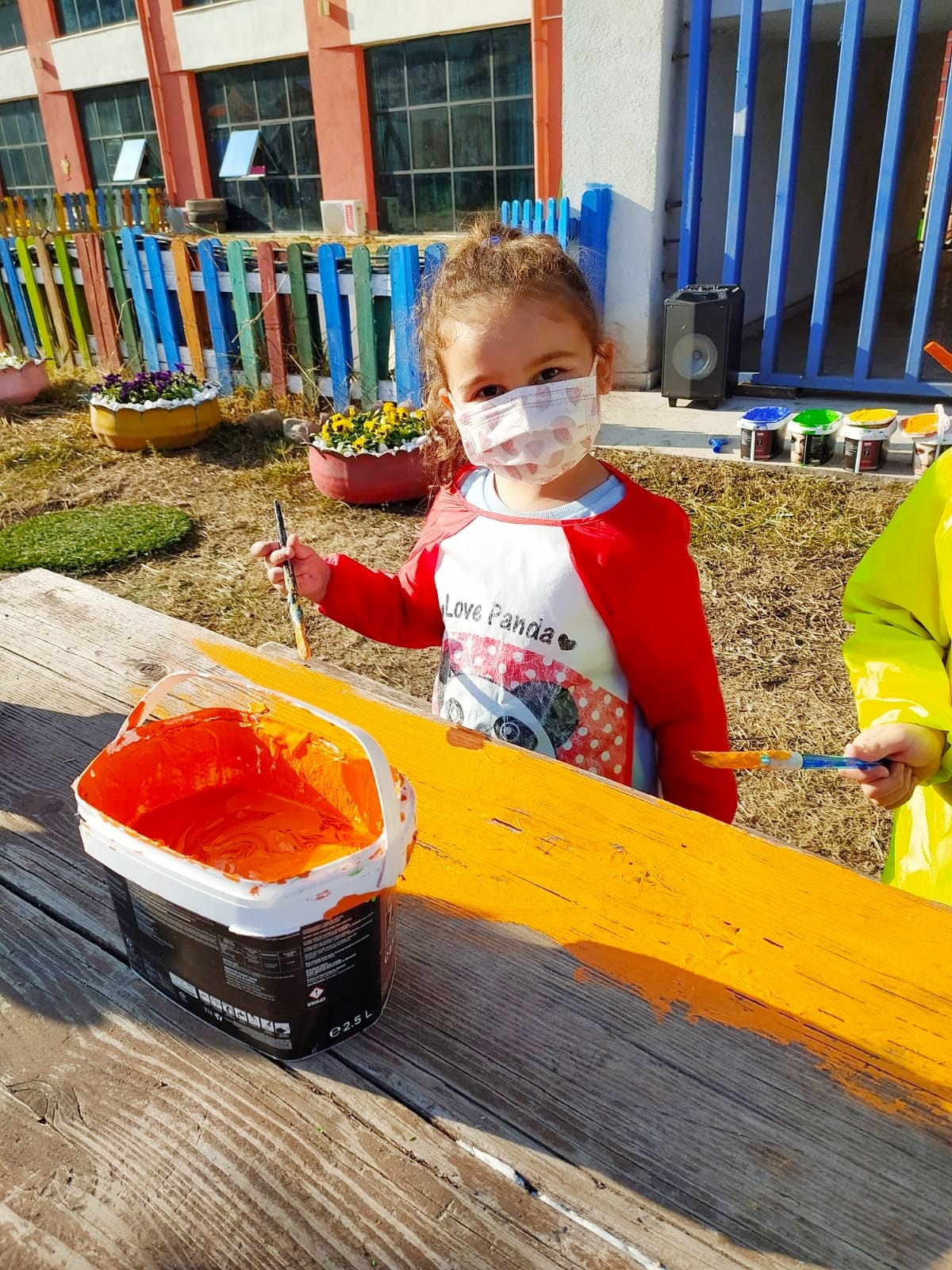 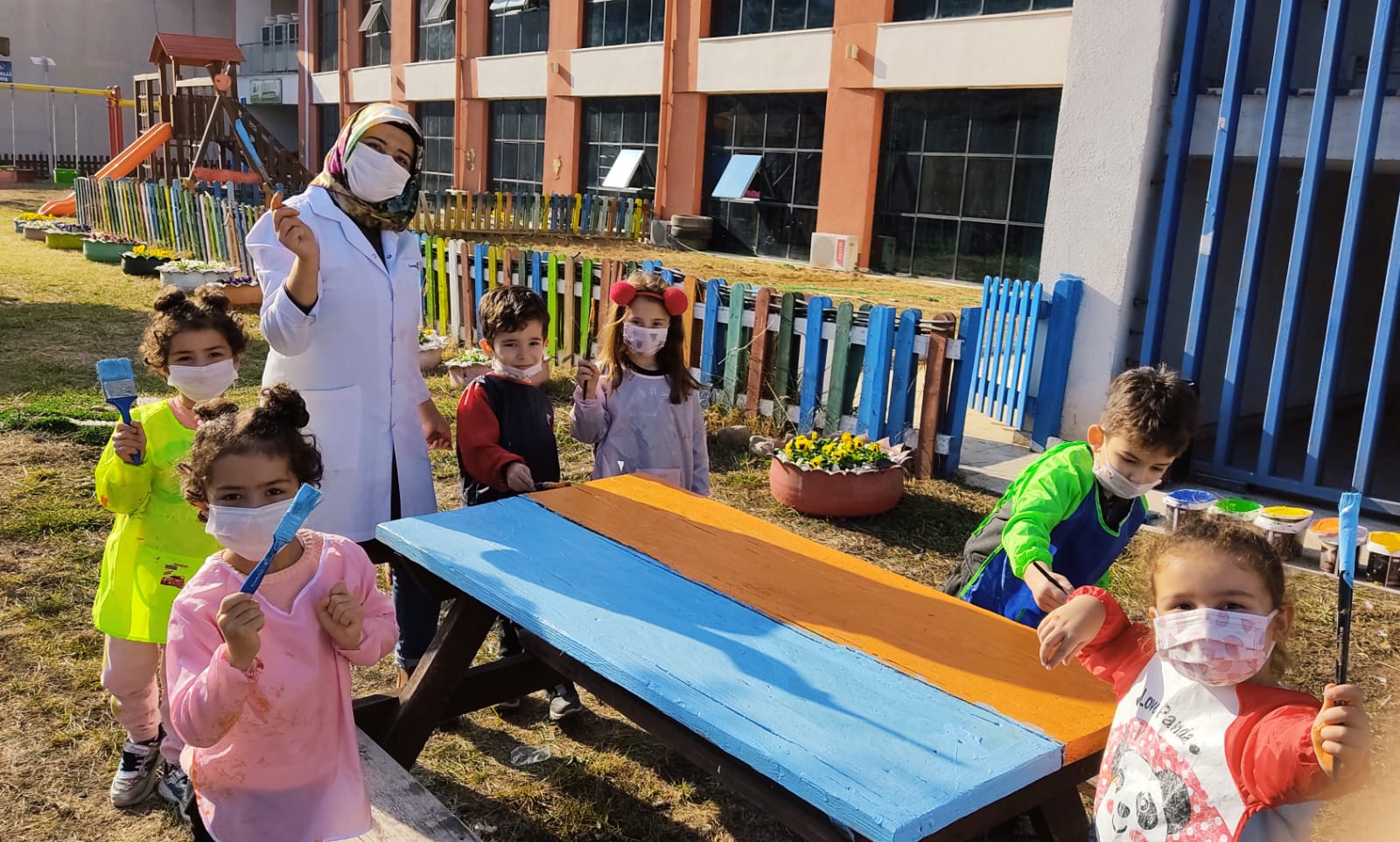 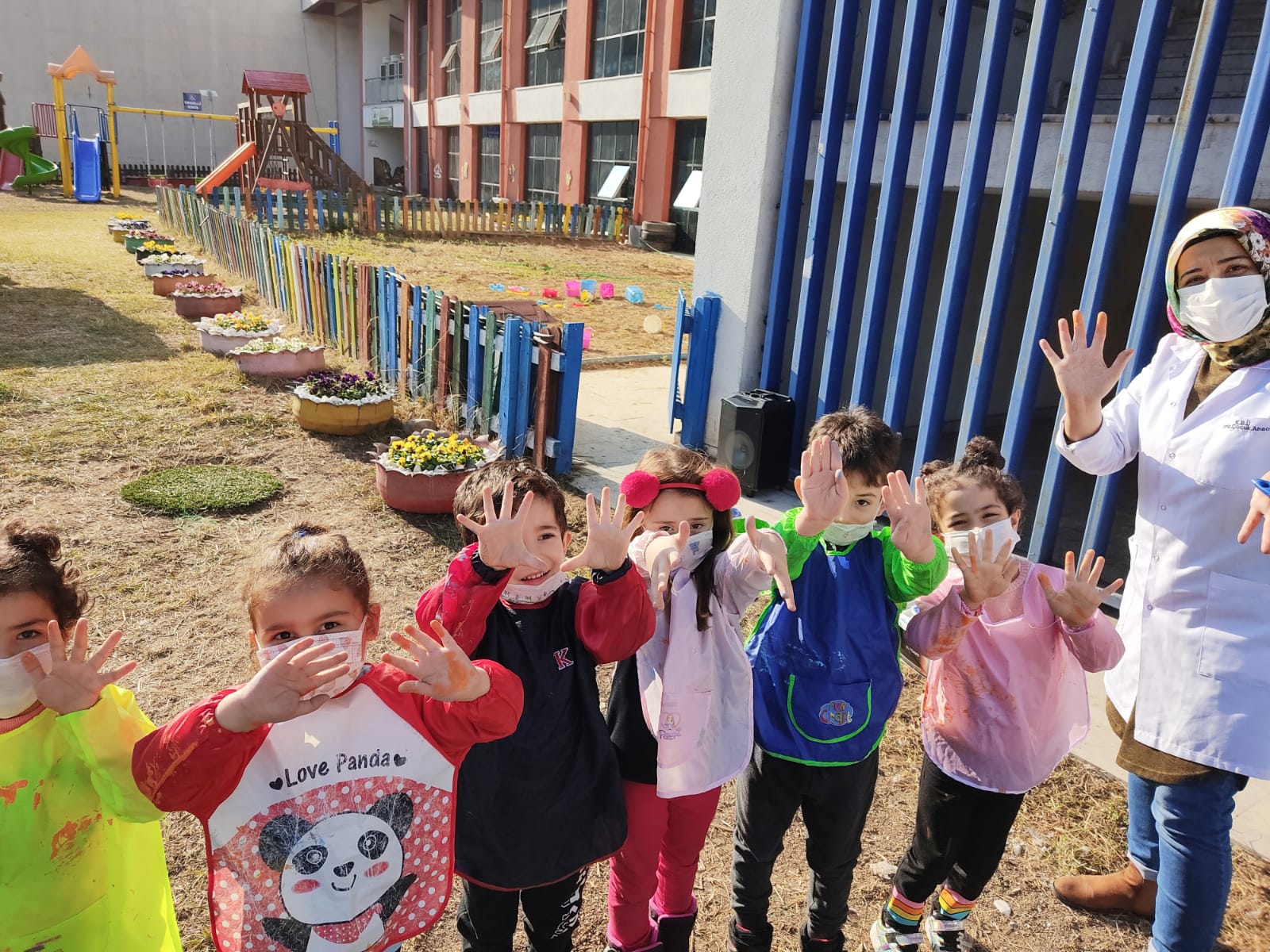 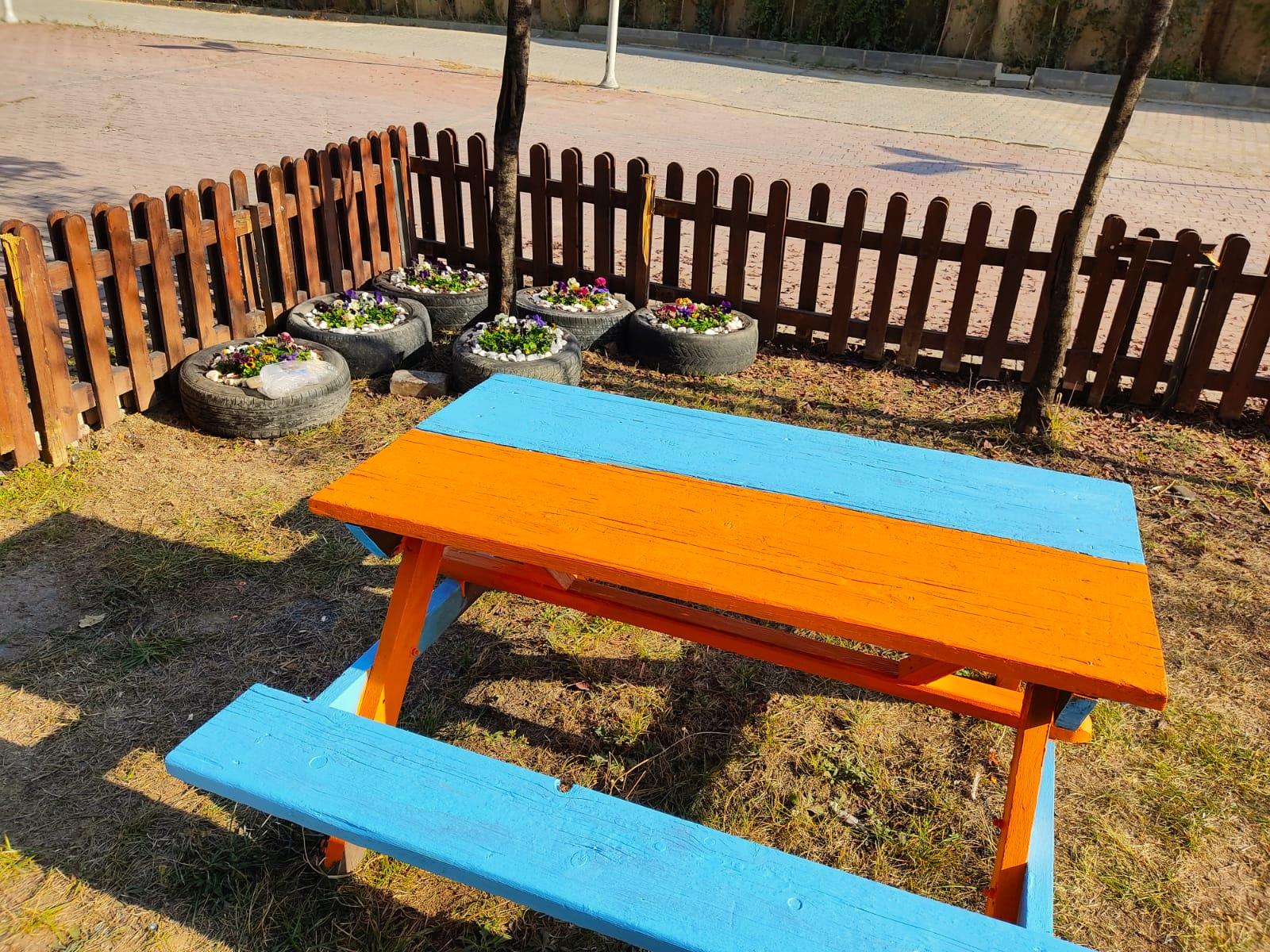